PubPol/Econ 541
Class 2The State of Play in International Trade and Trade Policy II:  OtherbyAlan V. DeardorffUniversity of Michigan2020
Announcements
Use Chat to say you want to ask or answer questions.  I’ll call on people in order.
Note that if I don’t get through all of my slides, you should view them later.  (But not the Sep 1 class.)
Office hours:
Feel free to enter even if others are there
If you want a private meeting, email me to schedule
Give me feedback on the quiz
Class 2:  State of Play II:  Other
2
Pause for News
Class 0:  Introduction & Overview
3
State of Play:  Other
Outline
Background from KOM
Brexit
Pandemic and Trade
Other Disputes and Actions
Class 2:  State of Play II:  Other
4
World Trade Growth
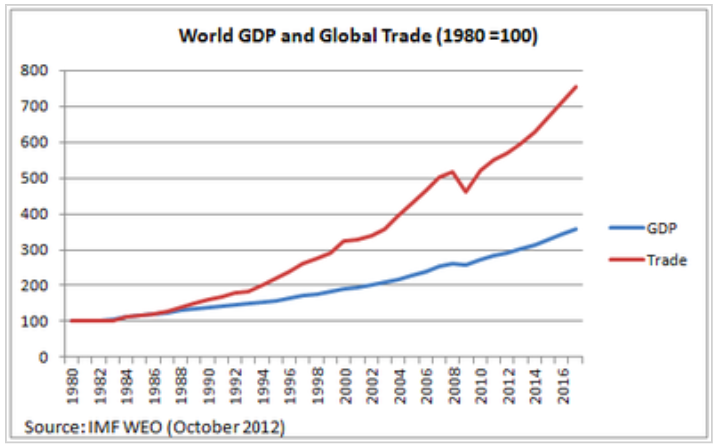 Class 2:  State of Play II:  Other
5
[Speaker Notes: https://g2reports.weebly.com/reports.html]
Pause for Discussion
Class 0:  Introduction & Overview
6
Questions from KOM
How much has trade grown? why? 
Who gains from trade?  
What trade between two countries depends on?  
Why is the gravity model useful? 
Do national borders interfere with trade? 
Why is trade in services growing?
Claas 1:  State of Play I: Trade Wars
7
Brexit
Brexit Timeline
Jun 23, 2016:  Referendum
UK votes to leave EU
Mar 29, 2017:  EU exit provision triggered
UK PM initiates 2-year exit process
2019: Several extensions asked and given
Jan 31, 2020:  UK leaves EU
Transition period (policies unchanged) thru 2020
Dec 31, 2020:  Transition period ends
Class 2:  State of Play II:  Other
8
[Speaker Notes: Walker, Nigel, ” Brexit timeline: events leading to the UK’s exit from the European Union,” House of Commons Library, June 10, 2020.
https://commonslibrary.parliament.uk/research-briefings/cbp-7960/]
Brexit
Brexit policy implications if no “deal”
UK-EU tariffs revert to “WTO levels”
All other policies revert to those on outside countries
Regulations on products and services
Rights of foreign residents
Rights of foreign companies
UK-EU borders become international borders
Including between Ireland and Northern Ireland
Class 2:  State of Play II:  Other
9
Pause for Discussion
Class 0:  Introduction & Overview
10
Questions on Brexit
What are the policies involved in the issue of the “level playing field”?
What do UK and EU want regarding fisheries?
What other issues is the EU concerned about?
Why will Dover need a new truck plaza?
Claas 1:  State of Play I: Trade Wars
11
Pandemic and Trade
Drop in trade, due to
Factory shutdowns, first in China, then elsewhere, cutting supply
Supply chains interrupted, cutting supply even from factories not shut down
Incomes fell as jobs were lost, cutting demand
Some shipping, and most air transport, stopped due to virus (much normally rides with passengers)
Class 2:  State of Play II:  Other
12
[Speaker Notes: Walker, Nigel, ” Brexit timeline: events leading to the UK’s exit from the European Union,” House of Commons Library, June 10, 2020.
https://commonslibrary.parliament.uk/research-briefings/cbp-7960/]
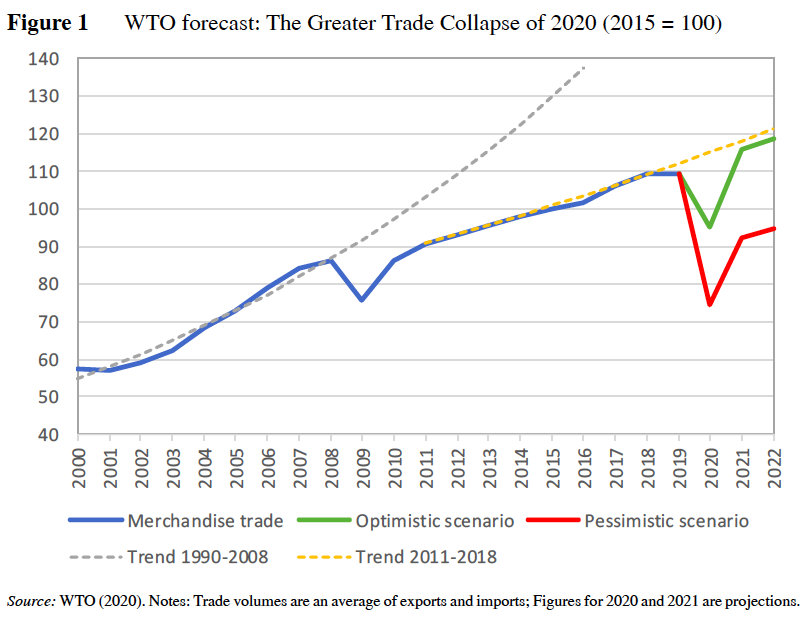 Class 2:  State of Play II:  Other
13
[Speaker Notes: Baldwin, Richard and Simon J. Evenett, “Introduction,” in Richard E. Baldwin and Simon J. Evenett, eds., COVID-19 and Trade Policy:  Why Turning Inward Won’t Work, CEPR Press, 2020.]
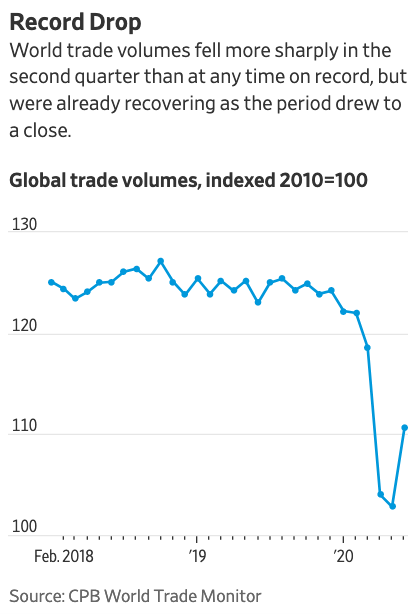 Class 2:  State of Play II:  Other
14
Source: WSJ 8/26/20
[Speaker Notes: Hannon, Paul, “Covid Crisis Drives Historic Drop in Global Trade,” Wall Street Journal, August 26, 2020
https://www.wsj.com/articles/covid-crisis-drives-historic-drop-in-global-trade-11598368752?mod=itp_wsj&ru=yahoo]
Pandemic and Trade
Effects on policies
Export bans to keep in tools to fight virus
Import bans to keep out virus
Tariff reductions (just a few, to help needed access, mostly on medical supplies)
A group of countries committed to “keeping supply and trade links open” for “essential goods, especially medical supplies”
Class 2:  State of Play II:  Other
15
[Speaker Notes: Walker, Nigel, ” Brexit timeline: events leading to the UK’s exit from the European Union,” House of Commons Library, June 10, 2020.
https://commonslibrary.parliament.uk/research-briefings/cbp-7960/]
Pandemic and Trade
Other effects
Seamen stranded on board
Kenya bans imports of used clothing
Countries race to be first with vaccine
Increased desire for self-sufficiency
Concern about trade in wildlife
Trade in education suffers
Price of oil became negative
Concern about reliance on China for PPE
Class 2:  State of Play II:  Other
16
[Speaker Notes: Walker, Nigel, ” Brexit timeline: events leading to the UK’s exit from the European Union,” House of Commons Library, June 10, 2020.
https://commonslibrary.parliament.uk/research-briefings/cbp-7960/]
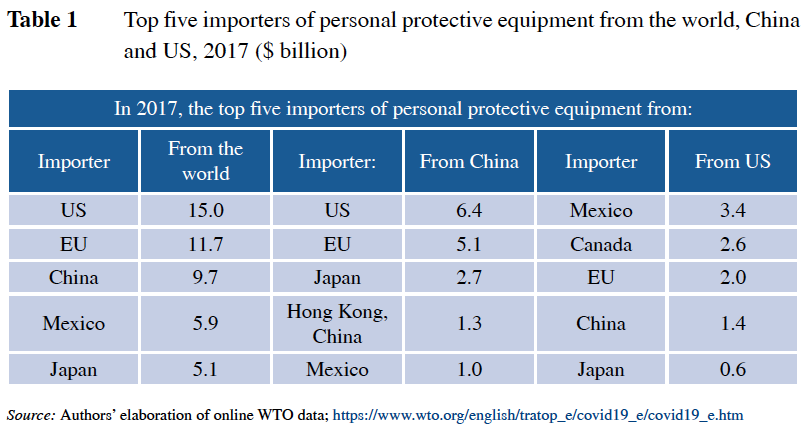 Class 2:  State of Play II:  Other
17
[Speaker Notes: Baldwin, Richard and Simon J. Evenett, “Introduction,” in Richard E. Baldwin and Simon J. Evenett, eds., COVID-19 and Trade Policy:  Why Turning Inward Won’t Work, CEPR Press, 2020.]
Pause for Discussion
Class 0:  Introduction & Overview
18
Questions on Pandemic
Is trade being hurt more than the WTO expected?
Why is the current trade collapse bigger than that in 2008-9?
Why don’t export bans work to protect access to covered products?
Does the GATT/WTO have rules against export restrictions?
Claas 1:  State of Play I: Trade Wars
19
Other Disputes and Actions
Disputes
Boeing-Airbus
Whiskey tariffs
US requirement of Hong Kong “made in China” label
Hong Kong says contrary to WTO
Counterfeit goods from China
US cracks down
Forced labor in supply chains
Australia reports forced labor in Xinjiang
Class 2:  State of Play II:  Other
20
[Speaker Notes: Walker, Nigel, ” Brexit timeline: events leading to the UK’s exit from the European Union,” House of Commons Library, June 10, 2020.
https://commonslibrary.parliament.uk/research-briefings/cbp-7960/]
Other Disputes and Actions
Actions
Stopping foreign investments 
By CFIUS 
By Australia of China dairy takeover
Honoring geographical indicators (EU, China)
Ban of frozen meat (by region of China)
Tax breaks for reshoring (Trump?)
Class 2:  State of Play II:  Other
21
[Speaker Notes: Walker, Nigel, ” Brexit timeline: events leading to the UK’s exit from the European Union,” House of Commons Library, June 10, 2020.
https://commonslibrary.parliament.uk/research-briefings/cbp-7960/]
Other Disputes and Actions
Actions
EU eliminates tariff on US lobster
First negotiated tariff reduction in 20 years
Pushed by US due to Canada-EU FTA
Increased checking of containers for smuggling
Class 2:  State of Play II:  Other
22
[Speaker Notes: Walker, Nigel, ” Brexit timeline: events leading to the UK’s exit from the European Union,” House of Commons Library, June 10, 2020.
https://commonslibrary.parliament.uk/research-briefings/cbp-7960/]
Pause for Discussion
Class 0:  Introduction & Overview
23
Questions on Disputes & Actions
Boeing-Airbus Dispute:
Why are US tariffs on the EU permitted?
Why can’t the EU retaliate?
What will Airbus do to end the dispute?
What is CFIUS, and is it new?
On what basis may investments be blocked?
What are “geographical indicators”?
Claas 1:  State of Play I: Trade Wars
24